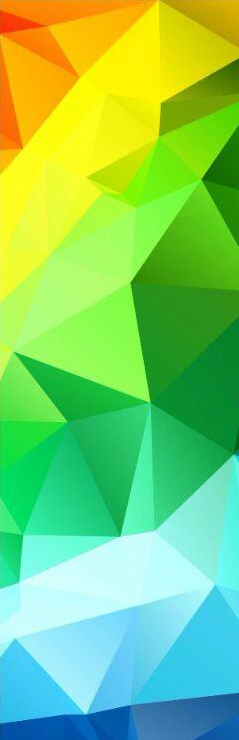 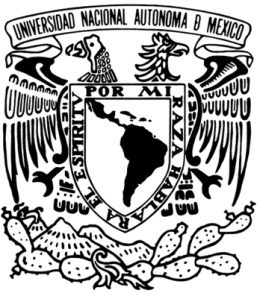 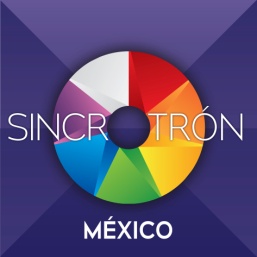 Hard X-ray Sources for the Mexican Synchrotron Project
Juan Reyes Herrera
jureyherrera@gmail.com

“Plan estratégico para la construcción y operación
 de un sincrotrón en Morelos”
FOMIX Morelos-CONACYT 224392
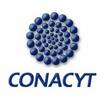 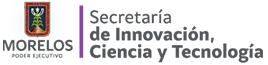 XXX Reunión Anual de la División de Partículas y Campos de la SMF, 23-25 May 2016
 Edificio Carolino, BUAP, Puebla, México.
Outline
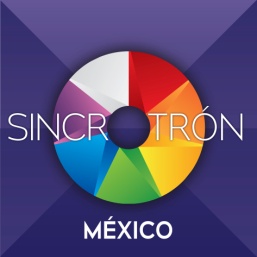 Synchrotron radiation

Hard X-ray Sources

Mexican Synchrotron project 

Flux and Brightness calculations  

Final remarks
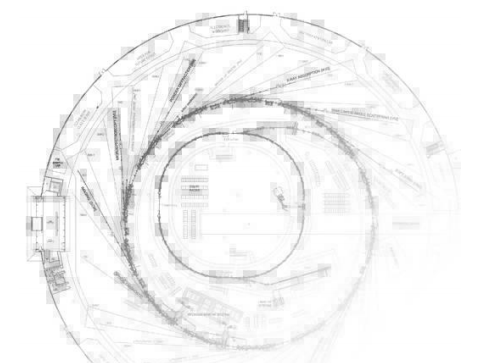 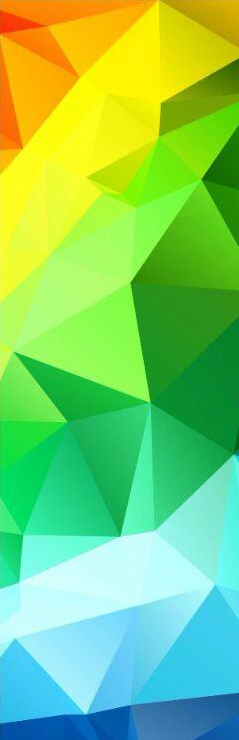 XXX Reunión Anual de la División de Partículas y Campos de la SMF, 23-25 May 2016.
 Edificio Carolino, BUAP, Puebla, México.
Synchrotron Radiation: Light emitted by accelerated charges
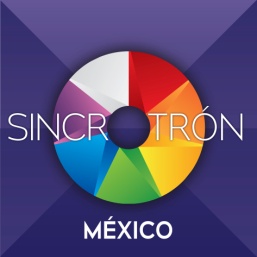 The simplest case is a single particle, at constant speed and constant acceleration, i.e. in circular movement.
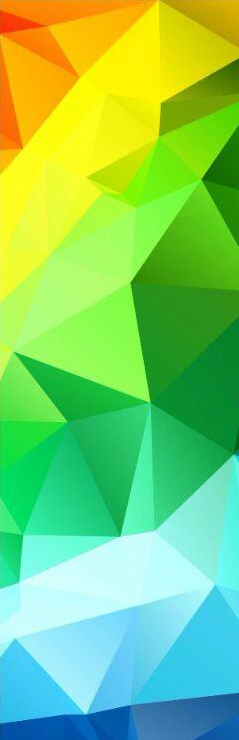 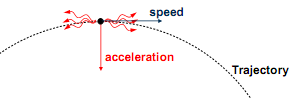 Particle moving at relativistic speed:

-small wavelength (Doopler effect)

-forward emission (emission accumulates in the forward direction)
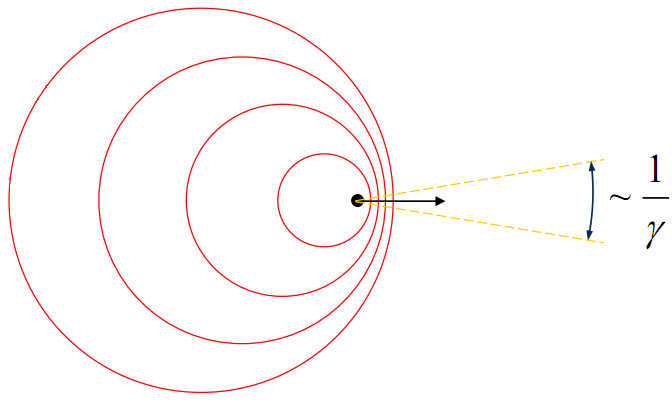 XXX Reunión Anual de la División de Partículas y Campos de la SMF, 23-25 May 2016.
 Edificio Carolino, BUAP, Puebla, México.
Synchrotron Radiation:Brightness
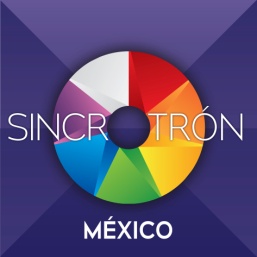 -Intense, high flux (Photons/s)
-Small and collimated
A good source of light
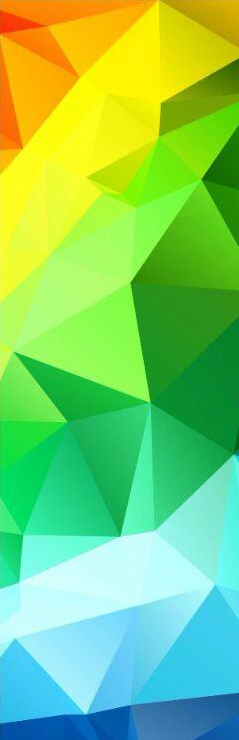 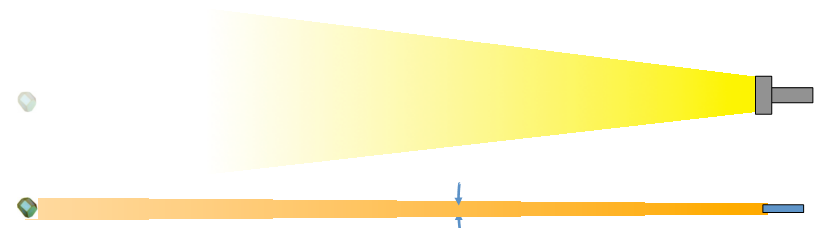 Angular divergence, W
Source area, S
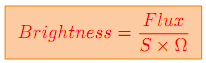 XXX Reunión Anual de la División de Partículas y Campos de la SMF, 23-25 May 2016.
 Edificio Carolino, BUAP, Puebla, México.
Synchrotron Light Source based on a Storage Ring
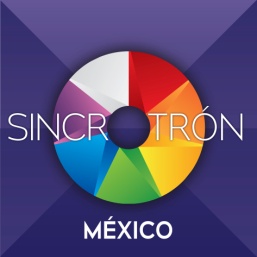 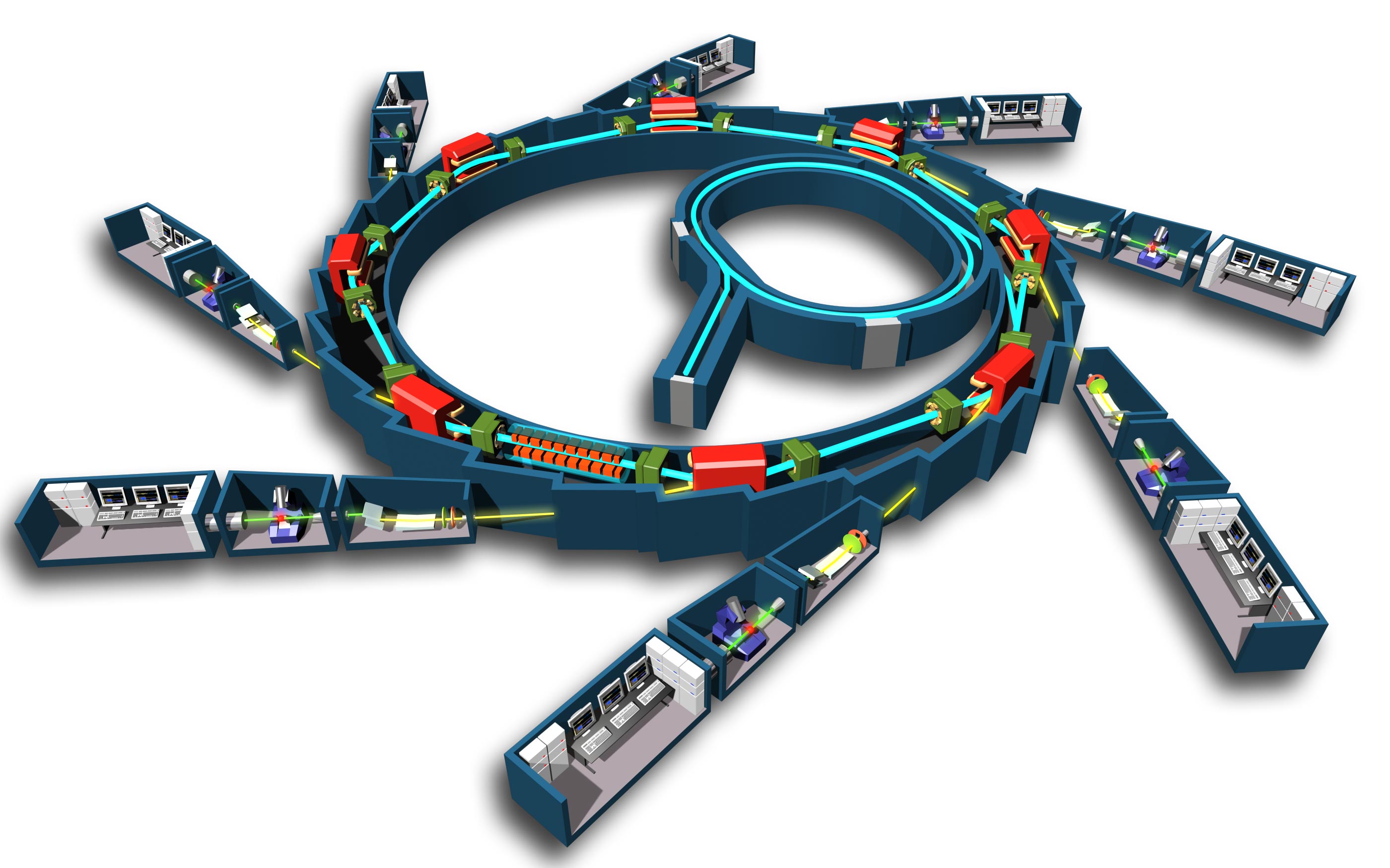 Booster
LINAC
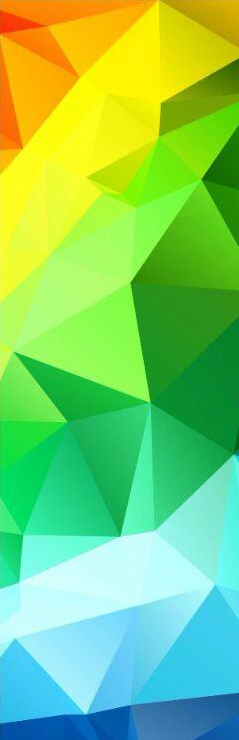 Source
Storage
Ring
Beamline
Experiment Station
XXX Reunión Anual de la División de Partículas y Campos de la SMF, 23-25 May 2016.
 Edificio Carolino, BUAP, Puebla, México.
Synchrotron Radiation: Sources
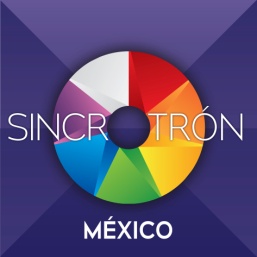 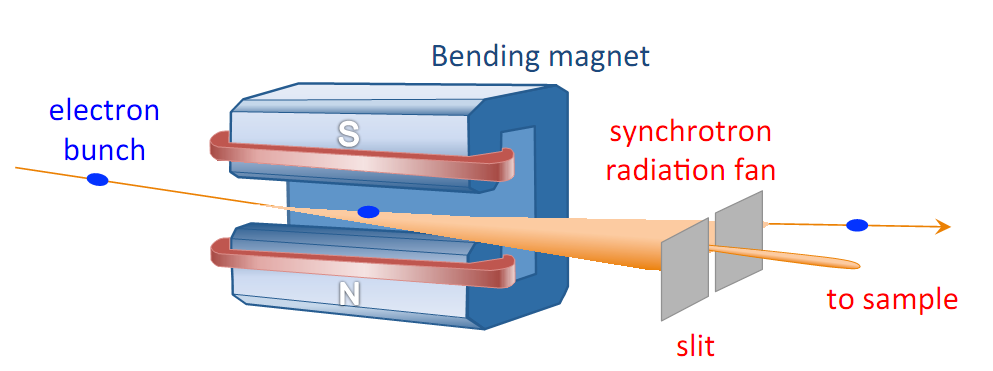 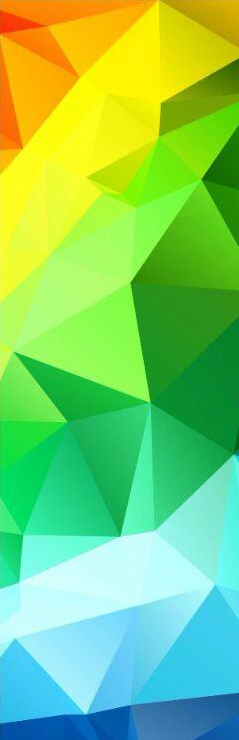 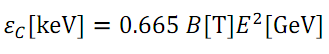 XXX Reunión Anual de la División de Partículas y Campos de la SMF, 23-25 May 2016.
 Edificio Carolino, BUAP, Puebla, México.
Synchrotron Radiation: Sources
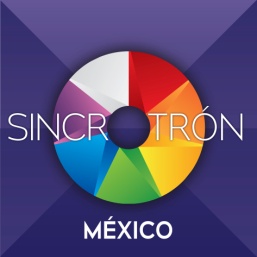 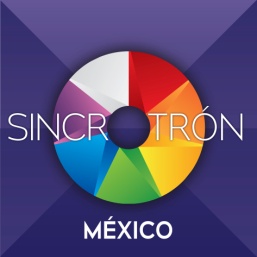 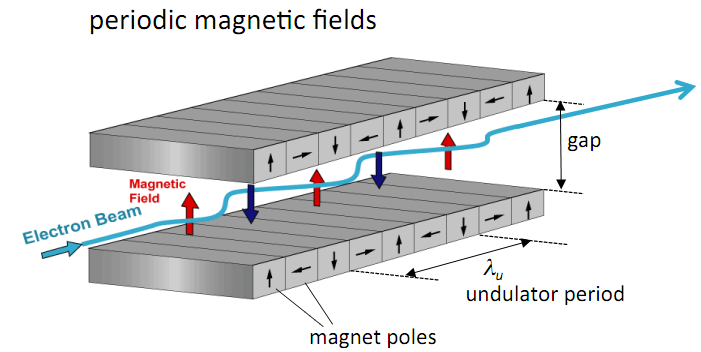 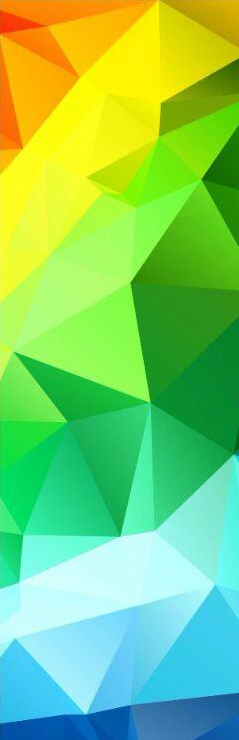 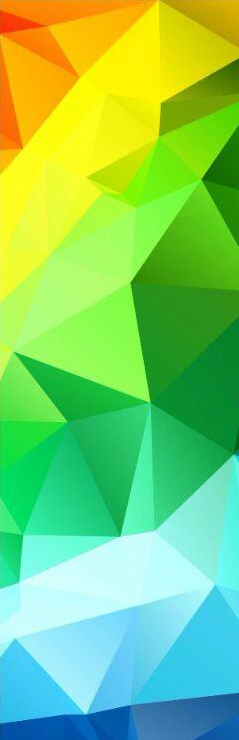 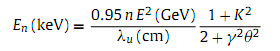 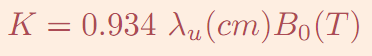 Deflection parameter K:
XXX Reunión Anual de la División de Partículas y Campos de la SMF, 23-25 May 2016.
 Edificio Carolino, BUAP, Puebla, México.
XXX Reunión Anual de la División de Partículas y Campos de la SMF, 23-25 May 2016.
 Edificio Carolino, BUAP, Puebla, México.
Synchrotron Radiation: Wigglers and Undulator
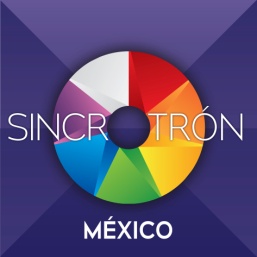 If K<1, the electron trajectory will overlap with the emitted radiation fan and interference effects will occur.
Due the interference, the flux from an undulator has sharp peaks.
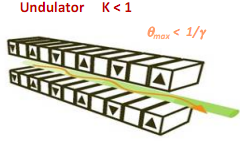 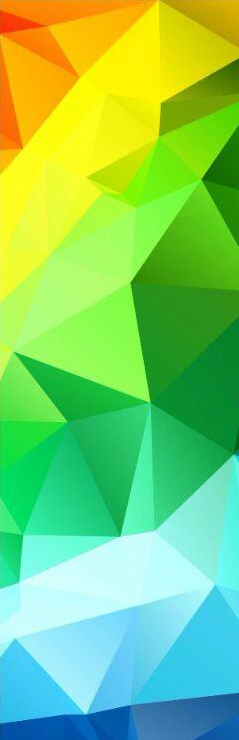 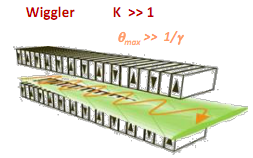 If K>>1, there will be little overlap and the source points can be treated as independent and BM like.
The flux from a wiggler is the sum of the flux from N poles.
XXX Reunión Anual de la División de Partículas y Campos de la SMF, 23-25 May 2016.
 Edificio Carolino, BUAP, Puebla, México.
Synchrotron Radiation: Typical sources spectra
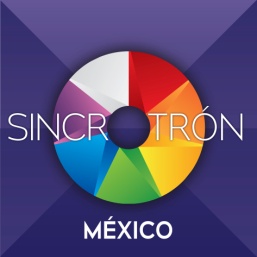 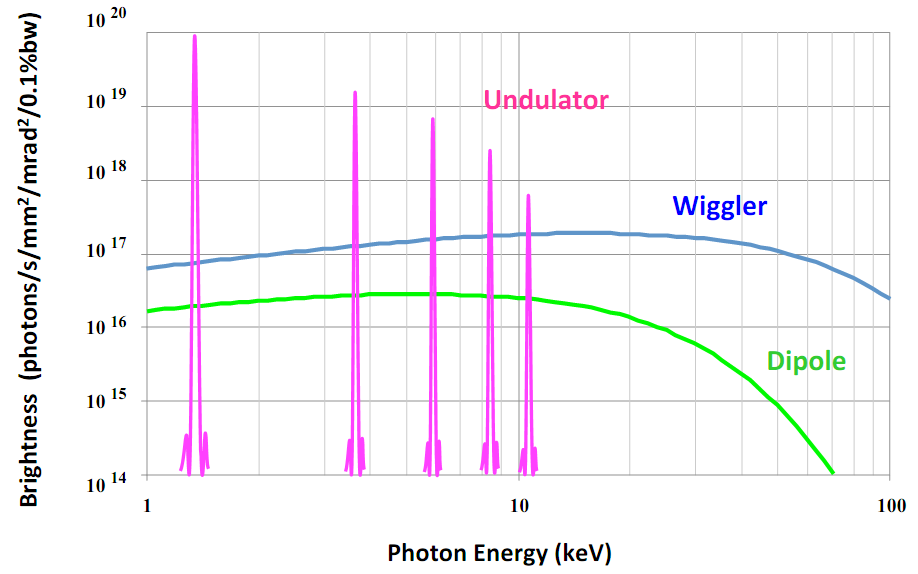 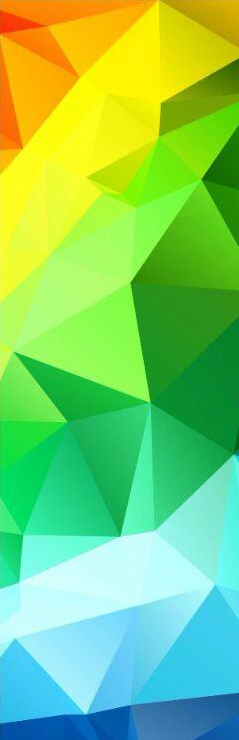 XXX Reunión Anual de la División de Partículas y Campos de la SMF, 23-25 May 2016.
 Edificio Carolino, BUAP, Puebla, México.
Synchrotron Radiation:Spectrum Range
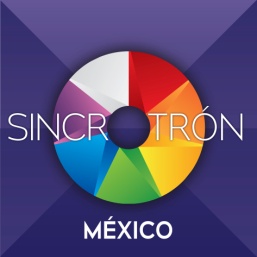 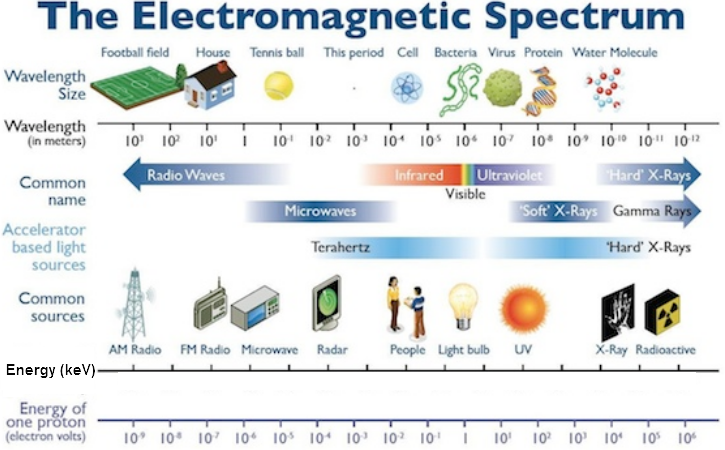 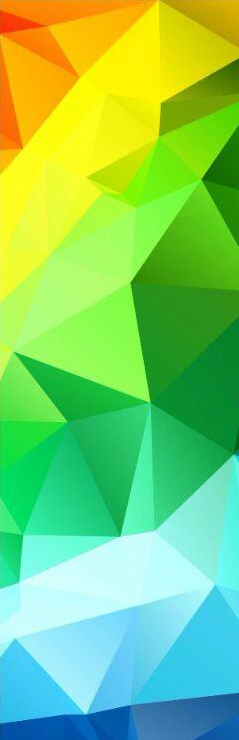 10-11  10-10 10-9 10-8  10-7 10-6  10-5  10-4  10-3  10-2 10-1    1     10   102   103
XXX Reunión Anual de la División de Partículas y Campos de la SMF, 23-25 May 2016.
 Edificio Carolino, BUAP, Puebla, México.
Hard X-ray Sources
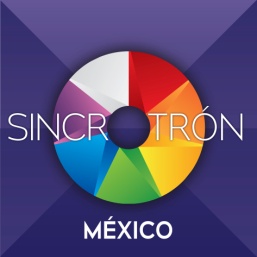 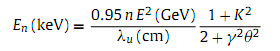 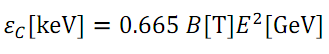 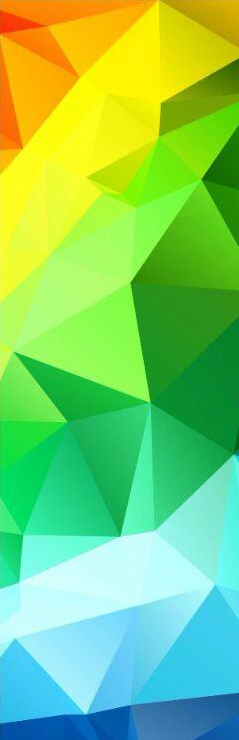 Short-period undulators: increase photon energy.

In-vacuum undulators: elimination of the vacuum chamber allows smaller gaps.

Cryogenic PM: improve magnetic properties of PM materials.

Superconducting: use SC wire to increase magnetic field.
XXX Reunión Anual de la División de Partículas y Campos de la SMF, 23-25 May 2016.
 Edificio Carolino, BUAP, Puebla, México.
Hard X-ray Sources:Super-Bend
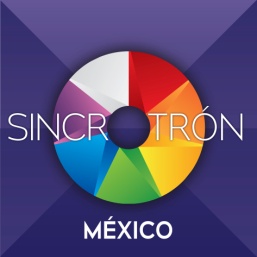 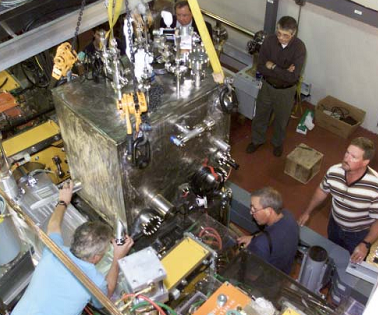 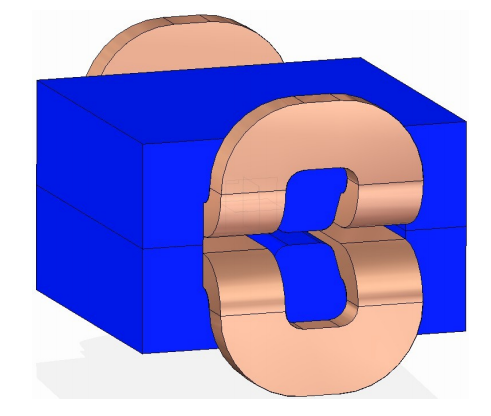 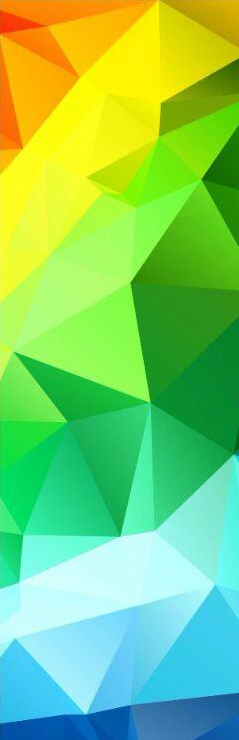 Super-bend design for the SSRF1
Installation of a Super-Bend at the ALS2
1. Tian Shun-Qiang et al. Nucl. Sci. Tech. 25, 010102 (2014)
2. D. Robin et al. Proccedings of EPAC 2002, Paris, France.
XXX Reunión Anual de la División de Partículas y Campos de la SMF, 23-25 May 2016.
 Edificio Carolino, BUAP, Puebla, México.
Hard X-ray Sources: SC Wiggler
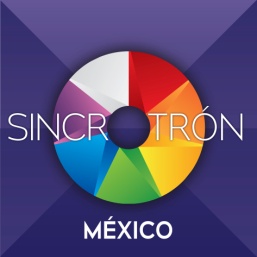 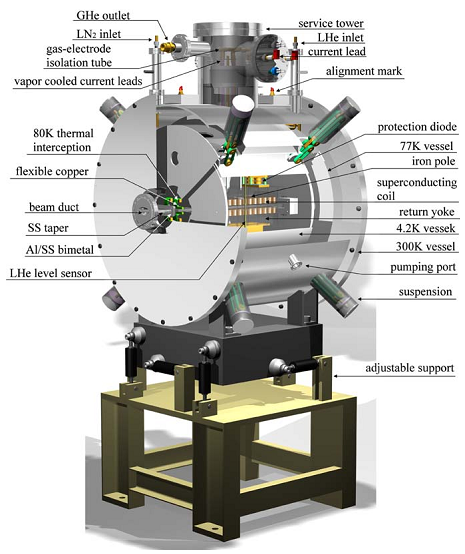 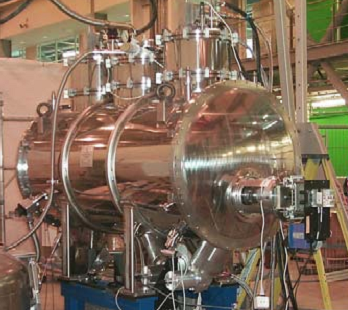 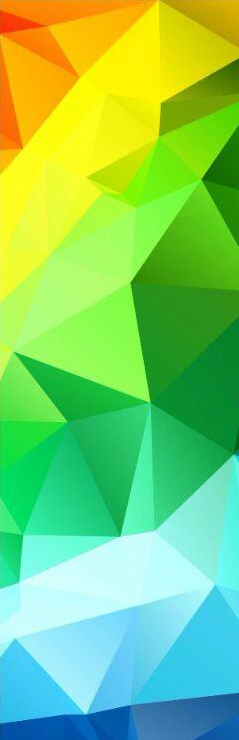 SC Wiggler at the DLS2
SC Wiggler for the TLS1
1. C.-S. Hwang et al. Nucl. Instrum. Methods A  556 (2006) 607.
2. S. Krushchev et al. Proc. RuPAC Novosibirsk (2006).
XXX Reunión Anual de la División de Partículas y Campos de la SMF, 23-25 May 2016.
 Edificio Carolino, BUAP, Puebla, México.
Hard X-ray Sources: Short-Period Undulators
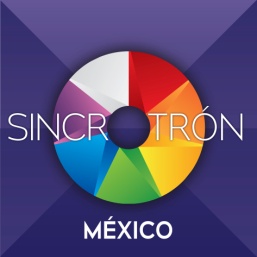 SC Undulator installed in the APS1
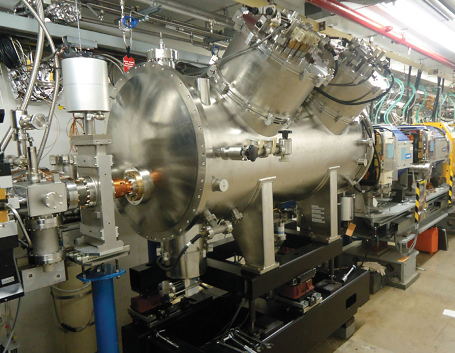 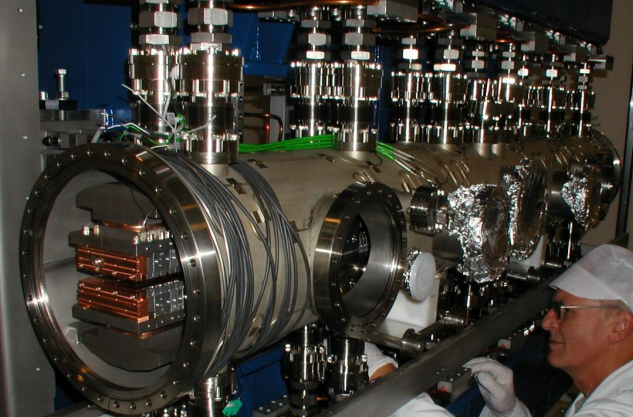 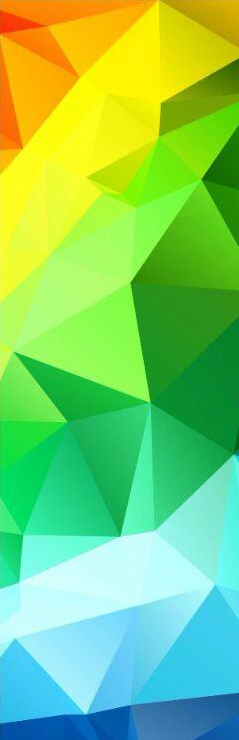 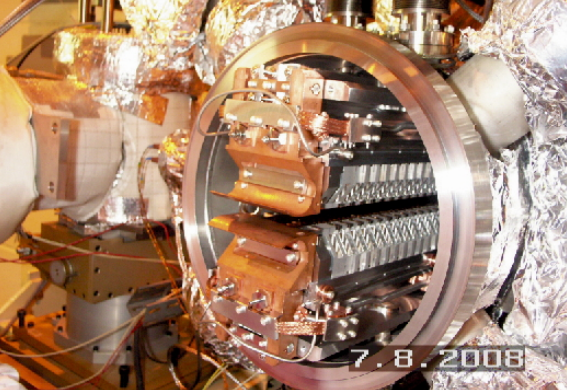 In-vacuum Undulator
1. Y. Ivanyushenkov et al. Phys. Rev. ST Accel. Beams 18, 040703 (2015).
2. J. Chavanne, et al. Proceeding of EPAC Conf., Genova, Italy, 2243 (2008).
CPM Undulator under development at the ESRF2
XXX Reunión Anual de la División de Partículas y Campos de la SMF, 23-25 May 2016.
 Edificio Carolino, BUAP, Puebla, México.
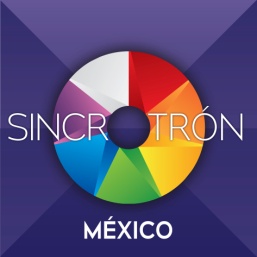 Mexican Synchrotron Project:Storage Ring Parameters
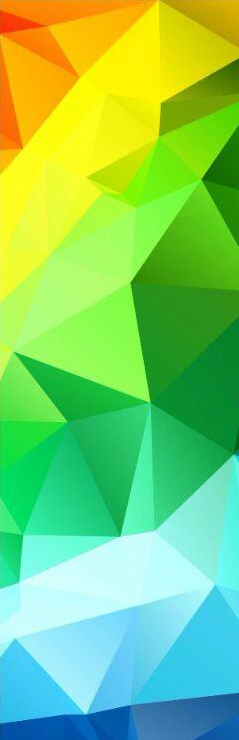 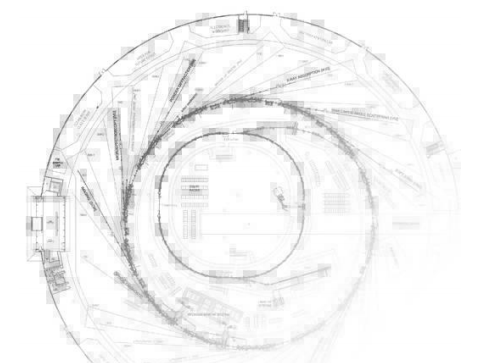 Dr. Alain Flores Tlalpa
Dr. Armando Antillón Díaz 
Dr. Fernando Matías Moreno Yntriago
*Values for the straight sections of the storage ring
XXX Reunión Anual de la División de Partículas y Campos de la SMF, 23-25 May 2016.
 Edificio Carolino, BUAP, Puebla, México.
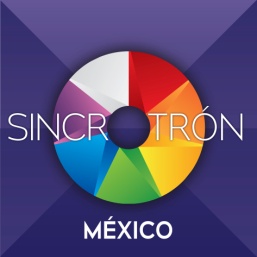 Mexican Synchrotron Project:Calculations
BM or ID
Characteristics
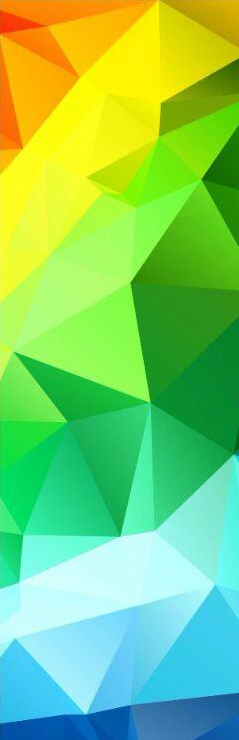 Calculated
 Flux and Brightness
Electron beam
parameters
XOP1
SRW2
1. M. Sanchez, R.J. Dejus, SPIE Proc. Vol. 5536, 171 (2004).
2. O. Chubar, P. Elleaume, Proc. Of the EPAC98 Conference, 1177 (1998).
XXX Reunión Anual de la División de Partículas y Campos de la SMF, 23-25 May 2016.
 Edificio Carolino, BUAP, Puebla, México.
Super-Bend Flux
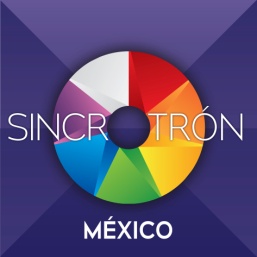 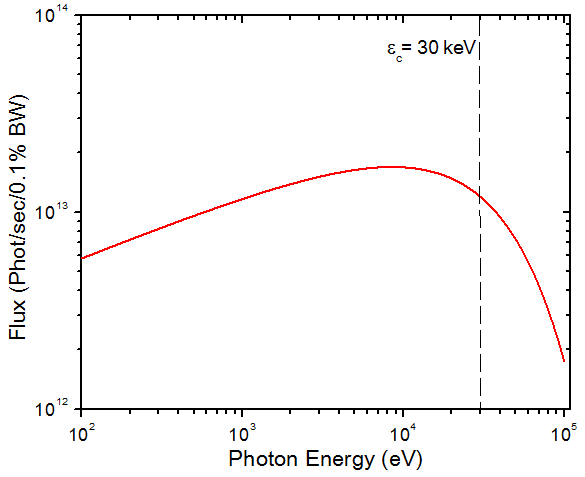 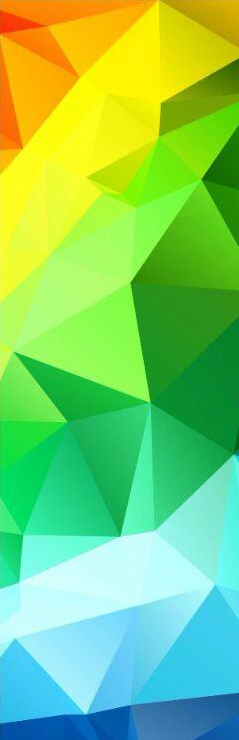 XXX Reunión Anual de la División de Partículas y Campos de la SMF, 23-25 May 2016.
 Edificio Carolino, BUAP, Puebla, México.
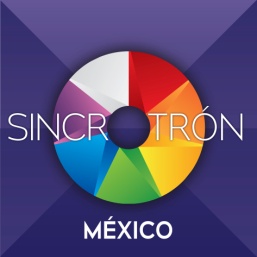 SCW Flux
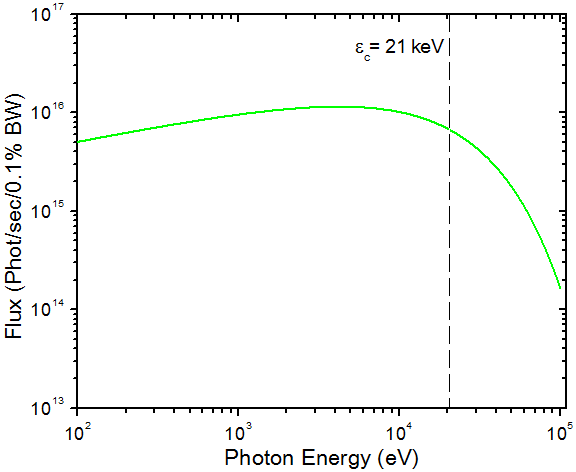 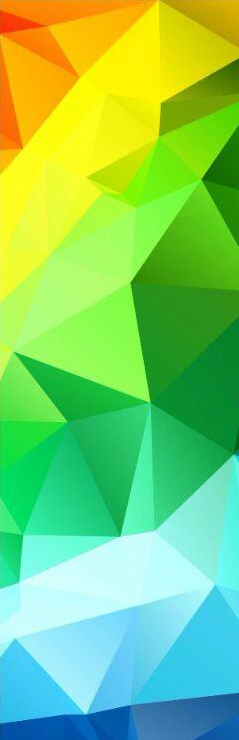 XXX Reunión Anual de la División de Partículas y Campos de la SMF, 23-25 May 2016.
 Edificio Carolino, BUAP, Puebla, México.
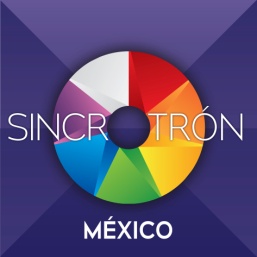 Mexican Synchrotron Project:Brightness Calculations
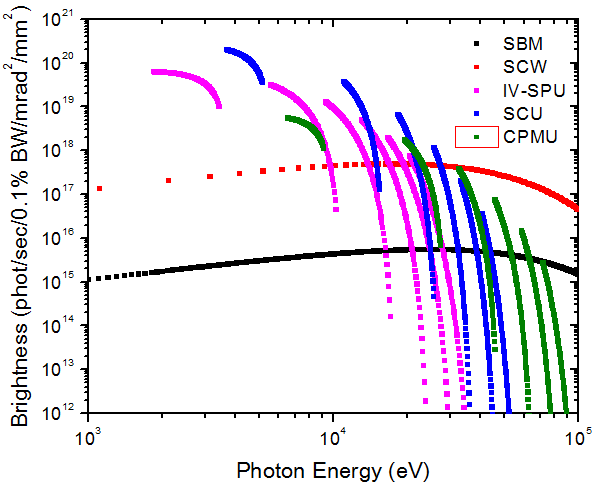 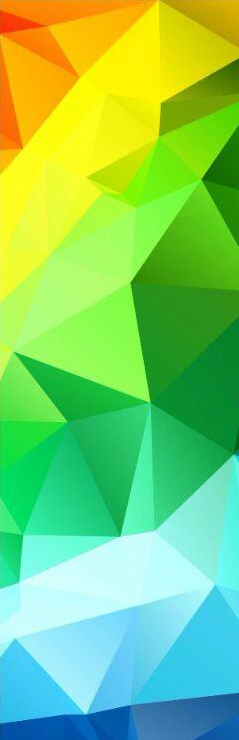 XXX Reunión Anual de la División de Partículas y Campos de la SMF, 23-25 May 2016.
 Edificio Carolino, BUAP, Puebla, México.
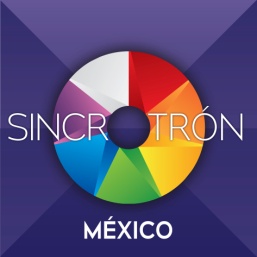 Final Remarks
The parameters of the present Mexican Synchrotron Project model and the modern BM and IDs technologies can generate hard x-rays.
Each source has pros and cons, the election of a specific source must be based on the experiment requirements.
There are possibilities of new developments in synchrotron sources technologies, and the project should be always open to include these new devices in the design.
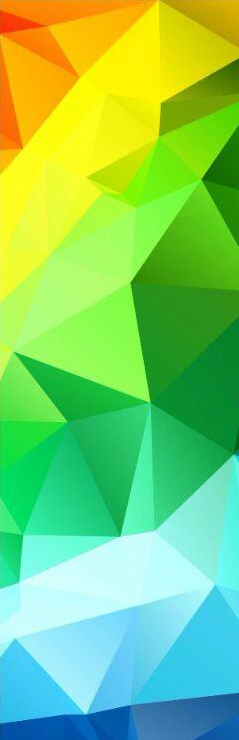 XXX Reunión Anual de la División de Partículas y Campos de la SMF, 23-25 May 2016.
 Edificio Carolino, BUAP, Puebla, México.
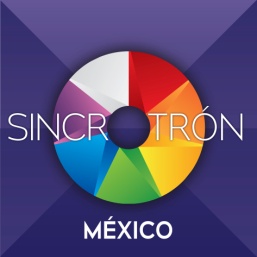 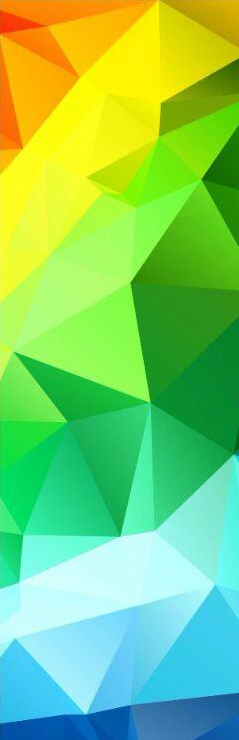 Muchas Gracias
XXX Reunión Anual de la División de Partículas y Campos de la SMF, 23-25 May 2016.
 Edificio Carolino, BUAP, Puebla, México.
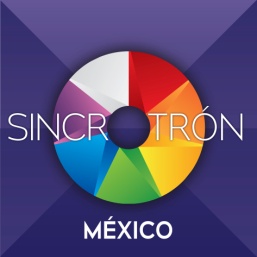 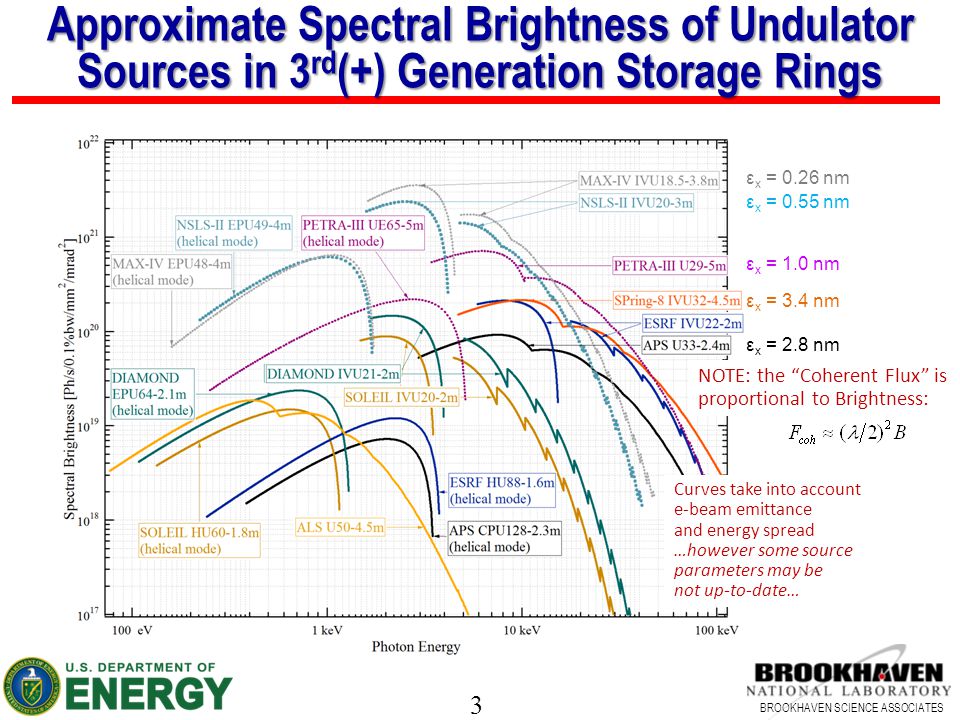 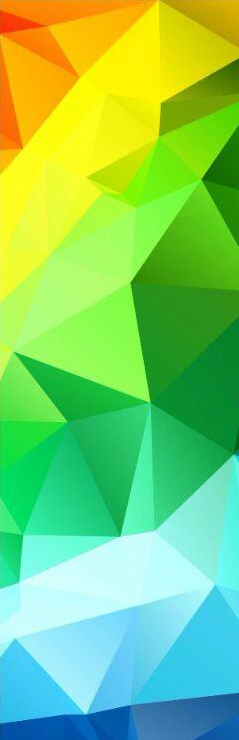 XXX Reunión Anual de la División de Partículas y Campos de la SMF, 23-25 May 2016.
 Edificio Carolino, BUAP, Puebla, México.